VEILIGHEIDSWAARSCHUWING – PRODUCT RECALL
VEILIGHEIDSWAARSCHUWING – PRODUCT RECALL
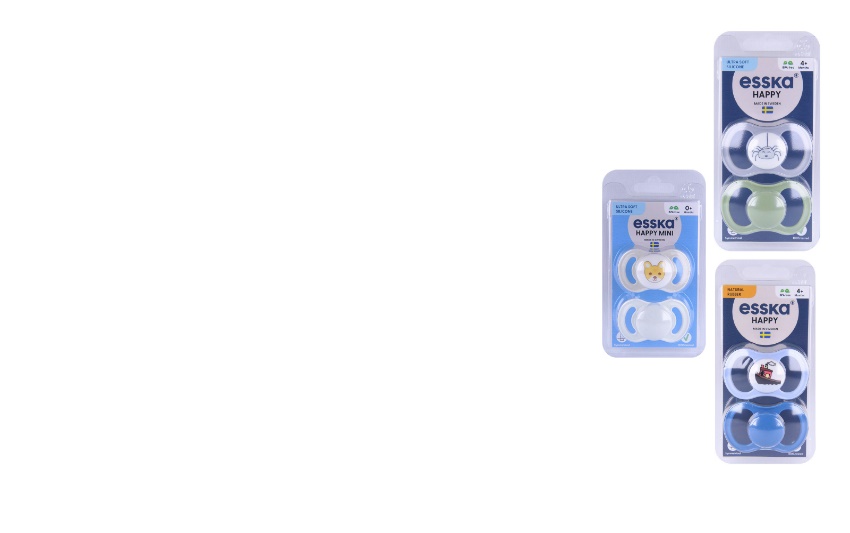 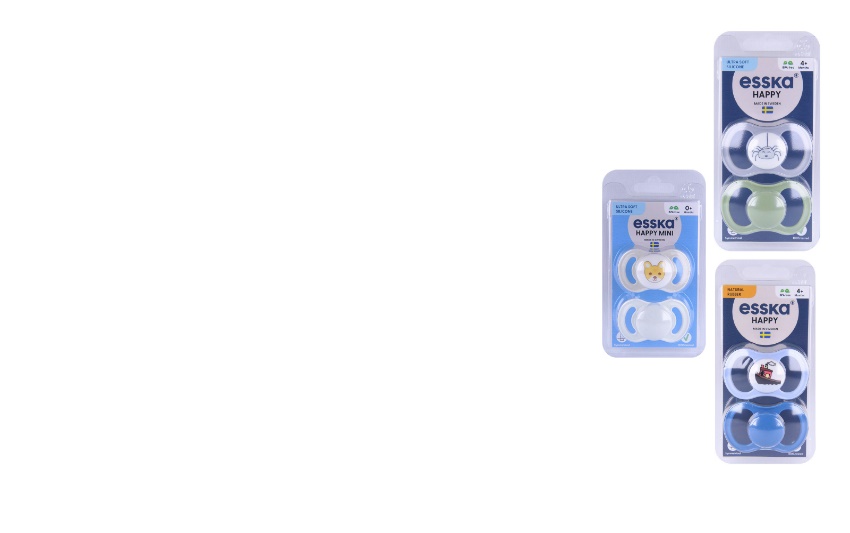 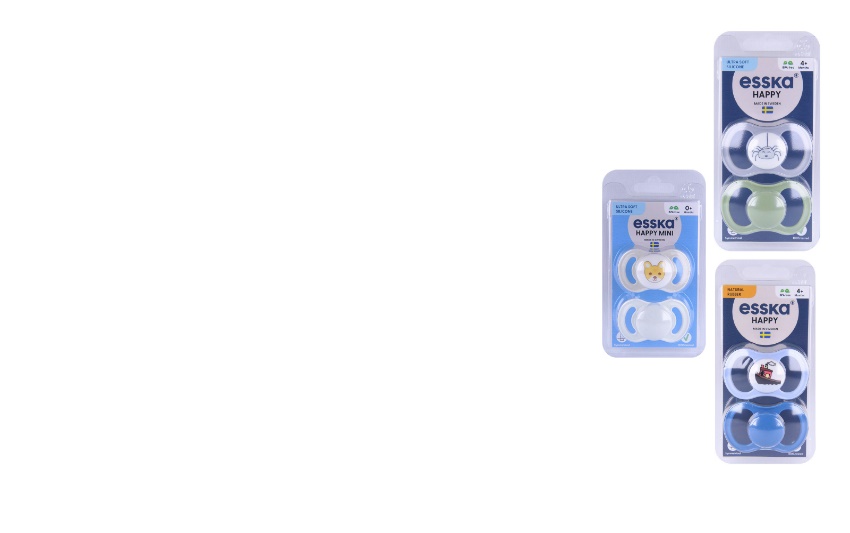 Merk:	Esska
Product:	Fopspenen
Art. nr. Odin:	27694, 27695, 27696
producten die verkocht zijn na 29-06-2023

De firma Esska of Sweden AB  voert een 
recall uit op deze artikelen. Gebruik deze 
fopspenen niet, vernietig deze
Meer info: Odin.nl/veiligheidswaarschuwingen.

Publicatiedatum winkel van 23-09-2024 t/m 23-10-24
Merk:	Esska
Product:	Fopspenen
Art. nr. Odin:	27694, 27695, 27696
producten die verkocht zijn na 29-06-2023

De firma Esska of Sweden AB  voert een 
recall uit op deze artikelen. Gebruik deze 
fopspenen niet, vernietig deze 
Meer info: Odin.nl/veiligheidswaarschuwingen.

Publicatiedatum winkel van 23-09-2024 t/m 23-10-24
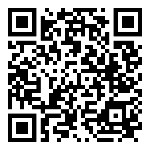 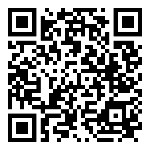 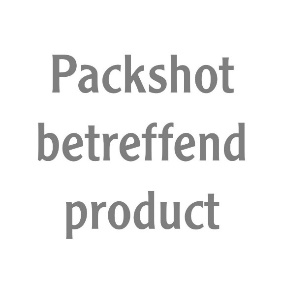 VEILIGHEIDSWAARSCHUWING – PRODUCT RECALL
VEILIGHEIDSWAARSCHUWING – PRODUCT RECALL
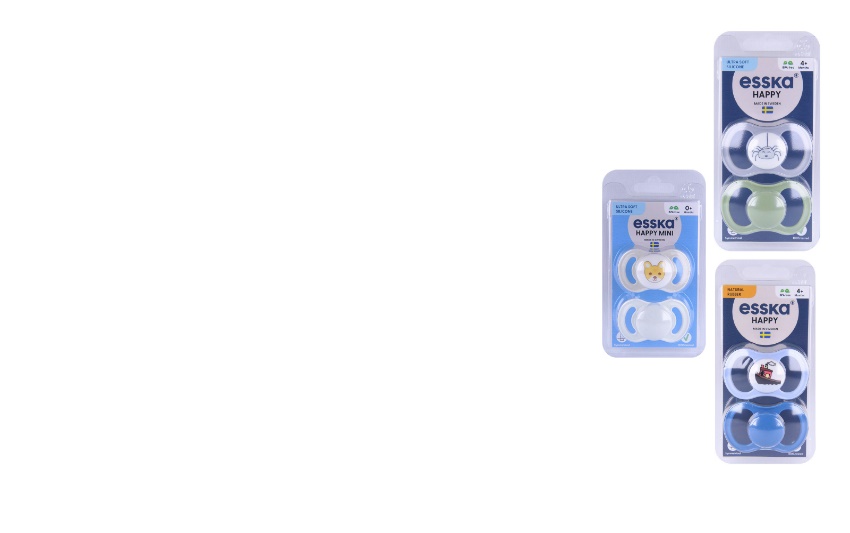 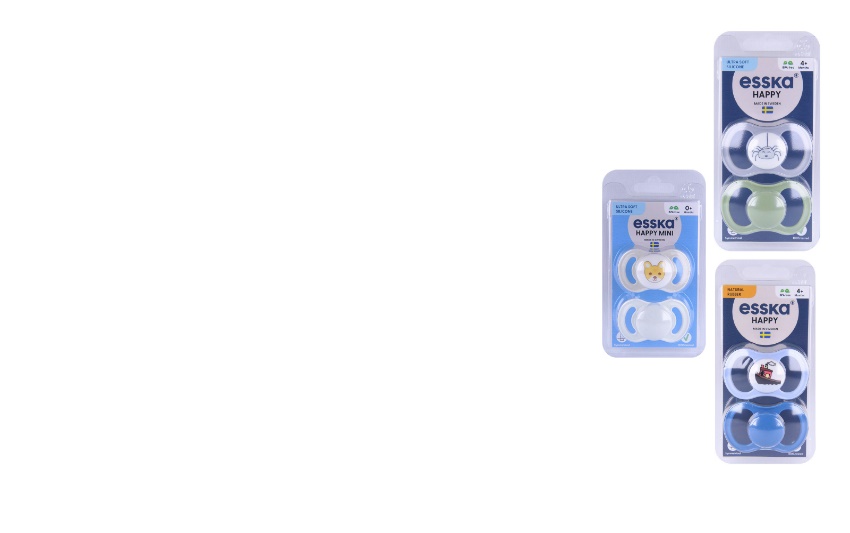 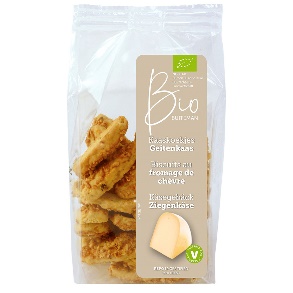 Merk:	Esska
Product:	Fopspenen
Art. nr. Odin:	27694, 27695, 27696
producten die verkocht zijn na 29-06-2023

De firma Esska of Sweden AB  voert een 
recall uit op deze artikelen. Gebruik deze 
fopspenen niet, vernietig deze
Meer info: Odin.nl/veiligheidswaarschuwingen.

Publicatiedatum winkel van 23-09-2024 t/m 23-10-24
Merk:	Esska
Product:	Fopspenen
Art. nr. Odin:	27694, 27695, 27696
producten die verkocht zijn na 29-06-2023

De firma Esska of Sweden AB  voert een 
recall uit op deze artikelen. Gebruik deze 
fopspenen niet, vernietig deze
Meer info: Odin.nl/veiligheidswaarschuwingen.

Publicatiedatum winkel van 23-09-2024 t/m 23-10-24
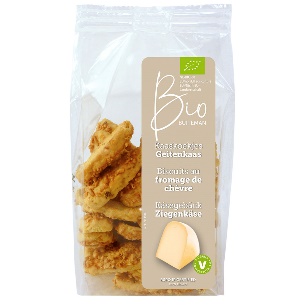 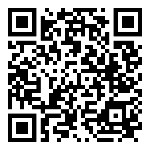 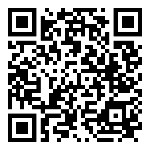